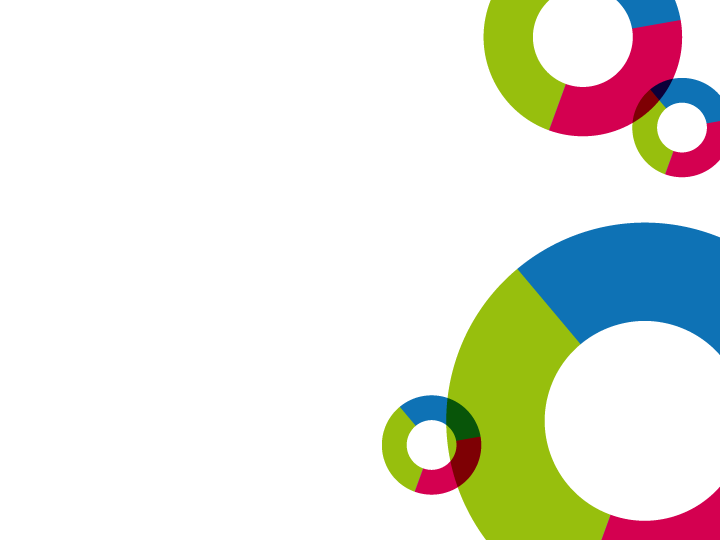 Integrované nástroje v IROP
Seminář k realizaci IPRM v IOP 8.10. 2015 Praha
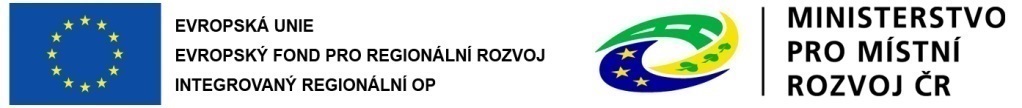 Územní dimenze
Dohoda o partnerství pro programové období 2014-2020
Možnost koncentrovat prostředky z ESIF ve specifických typech území
Podporuje konkurenceschopnost a zohledňuje požadavek na vyrovnávání územních rozdílů
Příklady Typů území
Sociálně vyloučené lokality
Hospodářsky problémové regiony a území s vysokou mírou nezaměstnanosti
Dopravní linie a koridory
Rozvojová a urbánní území
Území pokryté MAS
Nástroje územní dimenze
Řídicí orgány – hodnotí IS, stanovují postupy pro realizaci IN, rezervují alokaci pro realizaci IS
Národní stálá konference – provázanost a koordinace státu a územních partnerů, dává doporučení pro nastavení harmonogramu výzev, sleduje čerpání finančních prostředků na realizaci IS, bere na vědomí schválené integrované strategie
Nástroje územní dimenze
Regionální stálé konference – na úrovni krajů, tvoří regionální akční plány, dávají podněty Národní stálé konferenci
Odbor regionální politiky MMR – připravuje a aktualizuje Metodický pokyn pro využití integrovaných nástrojů a Národní dokument k územní dimenzi, hodnotí IS, spolupracuje s NSK
Nástroje územní dimenze
Nositel integrovaného nástroje – příprava, realizace, monitorování a evaluace strategie
Zprostředkující subjekt ITI – návrh kritérií, výběr integrovaných projektů, analýza a podpora absorpční kapacity, monitorování a evaluace
Příjemce – realizace a udržitelnost integrovaných projektů
dokumenty
Základní východiska definuje Strategie regionálního rozvoje ČR 2014-2020
Specifikace využití IN uvádí Metodický pokyn pro využití integrovaných nástrojů v programovém období 2014-2020
Konkretizace podle operačních programů uvádí Národní dokument k územní dimenzi
Integrované nástroje v IROP
Integrované územní investice – ITI – metropolitní oblasti
Integrované plány rozvoje území – IPRÚ – regionální centra růstu
Komunitně vedený místní rozvoj – CLLD – venkovské území
Pro IN se předpokládá 29 % celé alokace IROP, cca dvojnásobek proti období 2007+
Integrované územní investice
Území s koncentrací nad 300 tisíc obyvatel
Praha, Brno, Ostrava, Plzeň s jejich funkčním zázemím, Ústecko-Chomutovská, Olomoucká a Hradecko-Pardubická aglomerace
IROP, OPD, OPZ, OP VVV, OP PIK, OP PPR, OPŽP
Integrované územní investice
Budou podporovány aktivity identifikované ve strategiích ITI
Alokace v IROP 650,3 mil. EUR
Podpora projektů ze SC: 1.1, 1.2, 2.1, 2.2, 2.4 a 3.1
ITI vystupují v IROP jako zprostředkující subjekty
Výdaje na 5 pracovníků hradí OPTP
Integrované plány rozvoje území
České Budějovice, Jihlava, Karlovy Vary, Liberec, Mladá Boleslav a Zlín včetně funkčního zázemí těchto měst
IROP, OP D a OPZ
Alokace v IROP 292 mil. EUR
Budou podporovány aktivity identifikované ve strategiích IPRÚ 
Podpora projektů ze SC: 1.1, 1.2, 2.1, 2.2, 2.4 a 3.1
Pracovníky nehradí EK
KOMUNITNĚ VEDENÝ MÍSTNÍ ROZVOJ SC 4.1
budou podporovány aktivity identifikované ve strategiích CLLD
Alokace: 304 mil. EUR
Podporuje aktivity ze SC: 1.2,1.3, 2.1, 2.2, 2.3, 2.4, 3.1 a 3.3

spolufinancování 95 % z EFRR a 5 % příjemce (1303/2013 čl. 120 odst. 5)

Projekty podpořeny také z PRV, OP Z, OP ŽP
KOMUNITNĚ VEDENÝ MÍSTNÍ ROZVOJ SC 4.2
Hrazen provoz a animace MAS za všechny operační programy

Animace X školská animace

Cca 180 MAS

alokace 85 mil. EUR
KOMUNITNĚ VEDENÝ MÍSTNÍ ROZVOJ SC 4.2
Přípravné podpůrné činnosti 

aktualizace SCLLD
vzdělávání zaměstnanců MAS
evaluace a monitoring 
zpracování písemných postupů výběru a hodnocení projektů

Provozní činnosti
Animace
Animace školských zařízení
KOMUNITNĚ VEDENÝ MÍSTNÍ ROZVOJ SC 4.2
Způsobilost výdajů SC 4.2:

od 1.1. 2015 mzdové výdaje
od 1.7. 2015 ostatní výdaje

29.9. 2015 vyhlášená průběžná výzva v SC 4.2, dosud není předložená žádná žádost o podporu

K 8.10. dokončená standardizace dvou MAS
PROCES SCHVALOVÁNÍ INTEGROVANÝCH STRATEGIÍ
PROCES VYHLAŠOVÁNÍ VÝZVY NOSITELE IN
PROCES HODNOCENÍ INTEGROVANÝCH PROJEKTŮ
Hodnocení integrovaných projektů nositelem IN
Očekávané události
Revize MPIN – říjen 2015
Výzva na příjem strategií ITI a IPRÚ – říjen 2015
Systém hodnocení integrovaných projektů – ŘO IROP předloží ke schválení na 3. zasedání Monitorovacího výboru IROP 30.11.2015
Výzvy na předkládání integrovaných projektů v roce 2016 podle harmonogramu
DĚKUJI ZA POZORNOST
Ing. Anna Vilímovávilann@mmr.cz Ministerstvo pro místní rozvoj ČR
Odbor řízení operačních programů 
http://www.dotaceEU.cz/irop
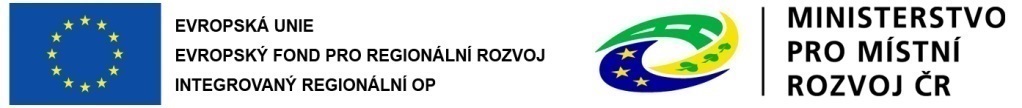